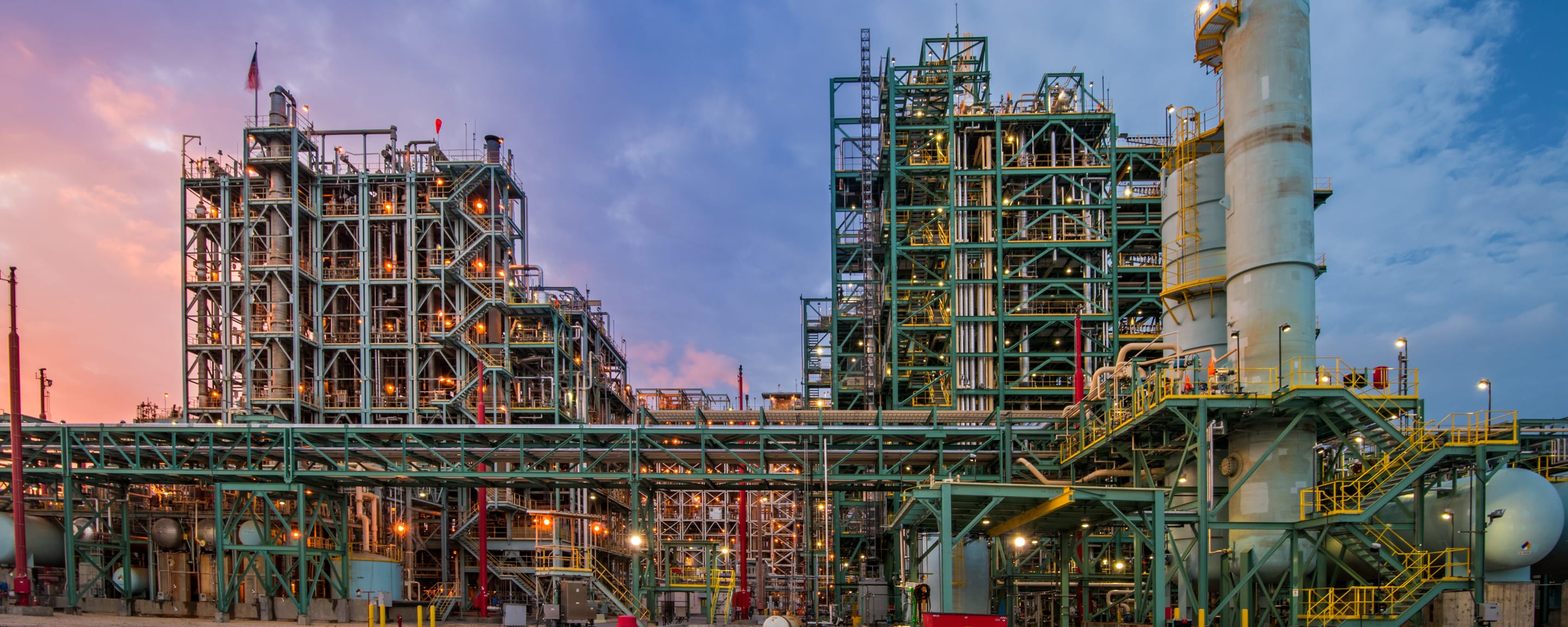 Deep Learning for Time Series in Industry
Part III: Beyond forecasting
[Speaker Notes: https://app.aiplus.training/courses/deep-learning-for-time-series-in-indusrtry-the-promise-and-the-barriers]
Flow Forecast
[Speaker Notes: https://github.com/AIStream-Peelout/flow-forecast]
Frequent things I’ve heard about deep learning methods
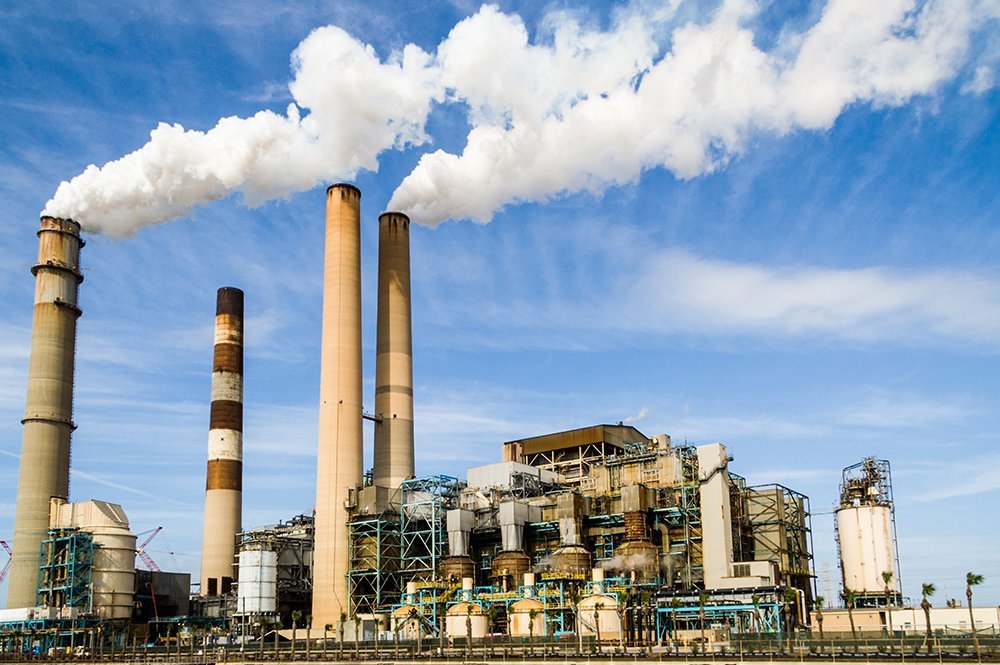 It is a black box stakeholders will never be able to understand what is going on…”  - Interpretability
“Isn’t deep learning only good when we have really large datasets? Our data is too small for the model to learn anything”
 “Deep learning is too hard to deploy and the code complexity isn’t worth the added overhead”
“The performance improvements are marginal and not worth having to deal with the above complicating factors”
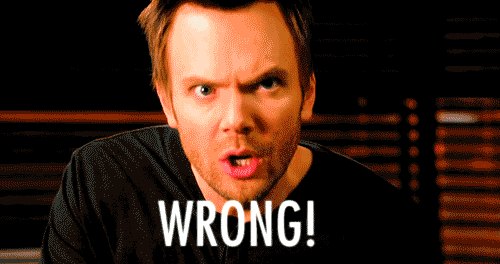 Performance Improvements are significant
“The empirical studies conducted and reported in this article show that deep learning-based algorithms such as LSTM outperform traditional-based algorithms such as ARIMA model. More specifically, the average reduction in error rates obtained by LSTM was between 84 - 87 percent when compared to ARIMA indicating the superiority of LSTM to ARIMA.” – https://par.nsf.gov/servlets/purl/10186768
 ”methods to predict short-term traffic flow, and experiments demonstrate that Recurrent Neural Network (RNN) based deep learning methods such as LSTM and GRU perform better than auto regressive integrated moving average (ARIMA) model.” - https://ieeexplore.ieee.org/abstract/document/7804912
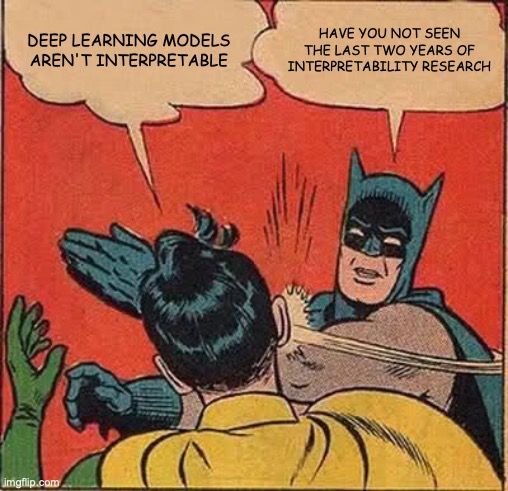 Brief overview of DL interpretability methods
Brief overview of DL interpretability methods
Brief overview of DL interpretability methods
Experiment Tracking and Deployment
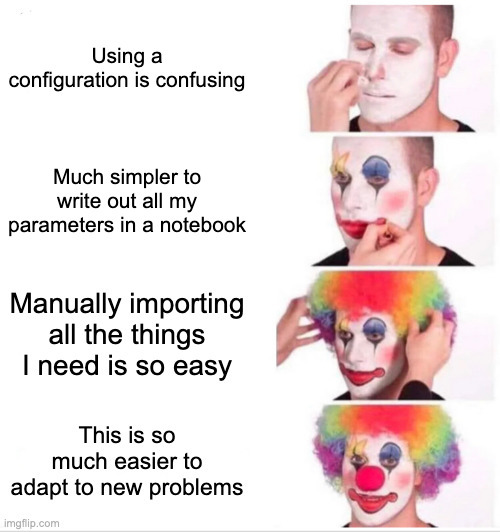 Configuration files are useful for tracking parameters and reproducing results
Easier in the long run to use than spaghetti code written in Python.
Simplifies running many experiments with different hyper-parameters
Allows you to easily reproduce results
[Speaker Notes: https://github.com/AIStream-Peelout/flow_tutorials/blob/main/traffic/Forecasting_Tutorial.ipynb]
Deep Learning Time Series Research History
Using Flow Forecast for time series classification anomaly detection, multi-task learning and time series embedding analysis. 
Real World Examples
River Flow Forecasting and Flash Flood Anomaly Detection
Avocado Price Forecasting/Classification
COVID-19 Pandemic Forecasting and Analysis 
Flow Forecast under the hood and roadmap 
Construction of FF and software engineering  uniqueness
Features in progress (all the features I’d like to add but don’t have the time too and why you should contribute)
 Your questions/feedback…
Today’s talk
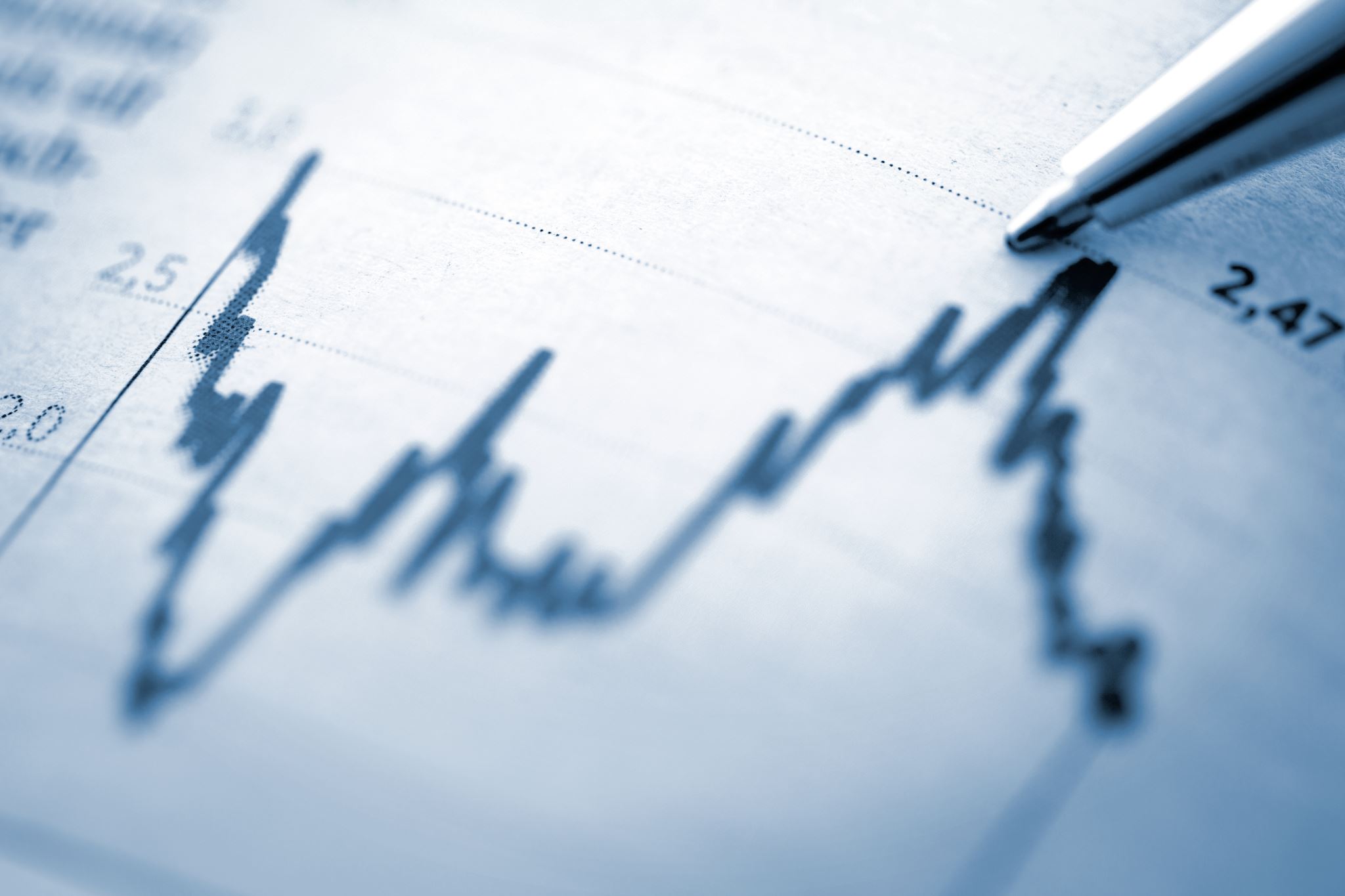 Clarifying terminology
Time Series Forecasting: trying to predict the value of some target variable at time t+1, t+2, etc… 
Time Series classification: trying to assign a label to a sequence of time steps 
Time Series Anomaly detection: Trying to assign a binary label (0, 1) to a sequence of time steps where there is a disproportionate amount of one class by a large margin. 
There can be a lot of overlap and interplay between these as we will see!
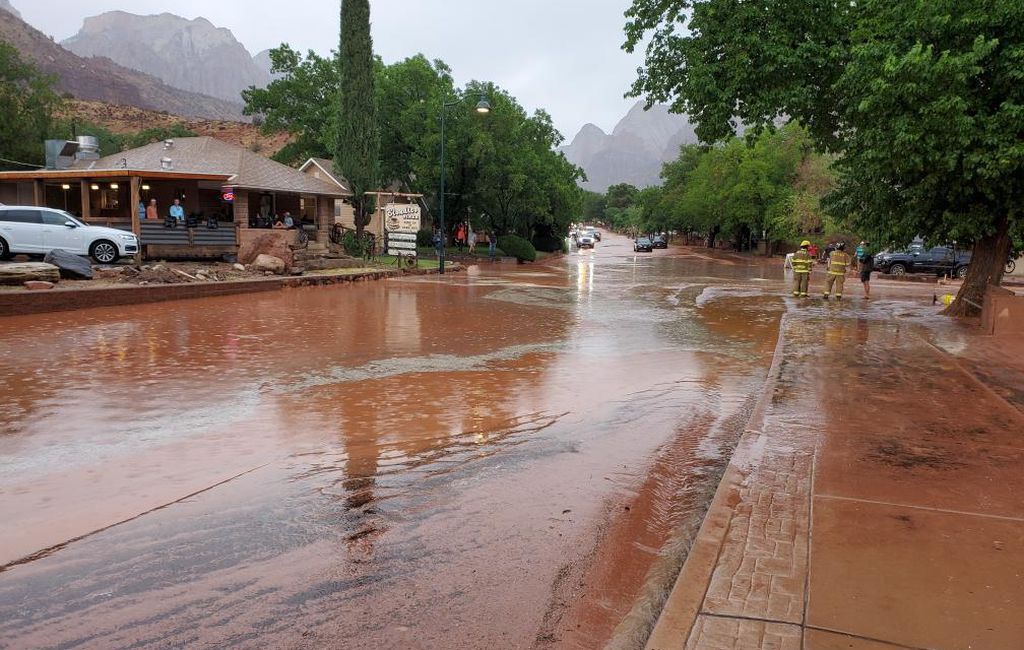 River Flow and Flash Flood Prediction
Flash floods are one of the worst natural disasters in terms of loss of life and property damage
Better prediction of events can provide timely alerts to people particularly in outdoor recreation areas (canyons, dry washes, etc)
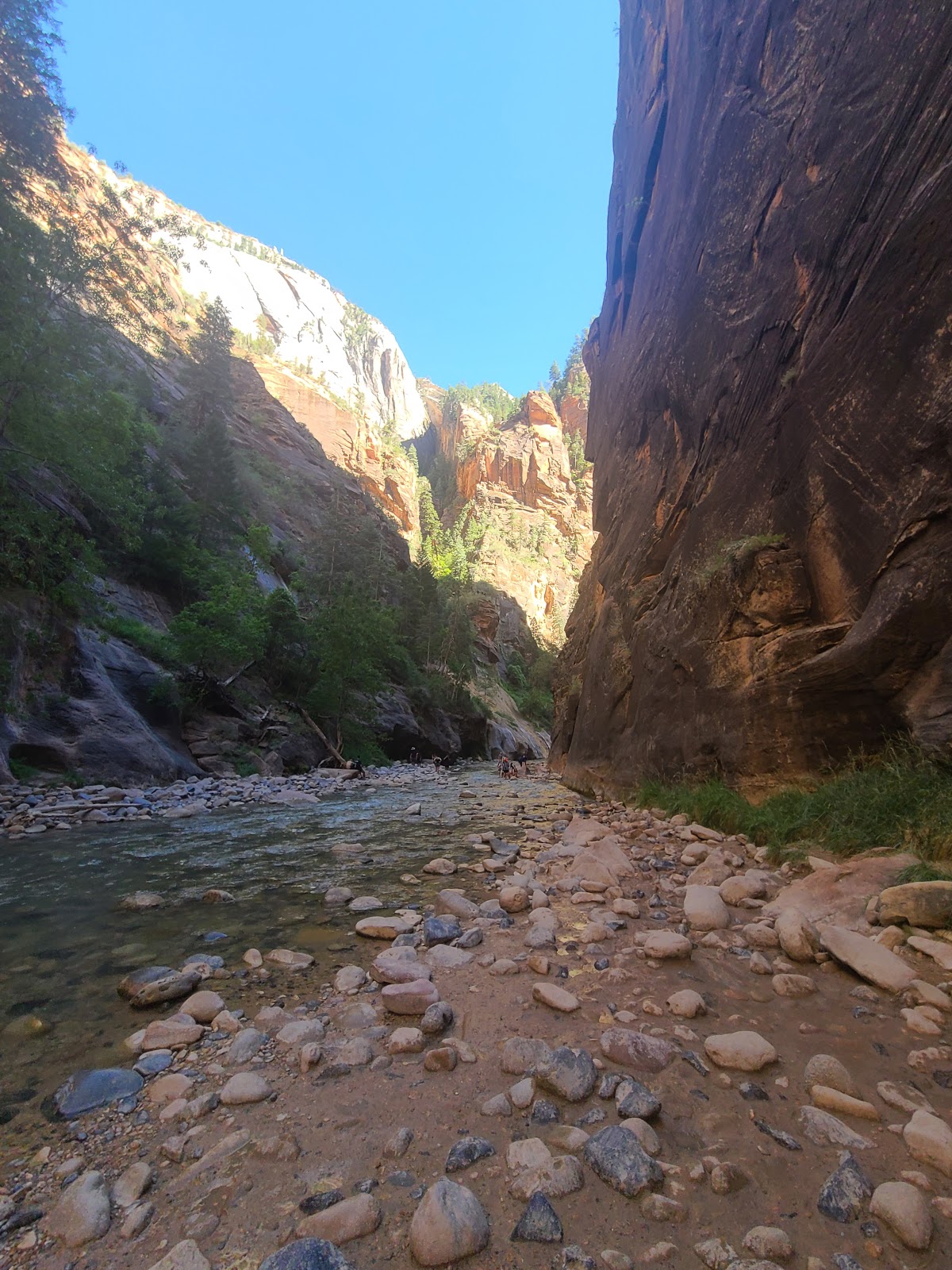 Virgin River Forecasting Zion
Commonly hiked river in Zion N.P
Severe flash floods 
Flow somewhat correlates
[Speaker Notes: https://youtu.be/W3akkSEGFhI?t=86
https://wandb.ai/igodfried/github_aistream-peelout_flow-forecast/reports/Virgin-River-Flow-Forecasting-and-Analysis--VmlldzozODY5NTQ]
The Informer
New state of the art model released at AAAI 2020
Won best paper at AAAI (so it must be good)!
But could it solve the problem of forecasting the Virgin River in Zion?
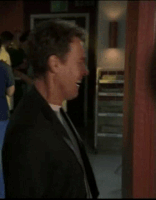 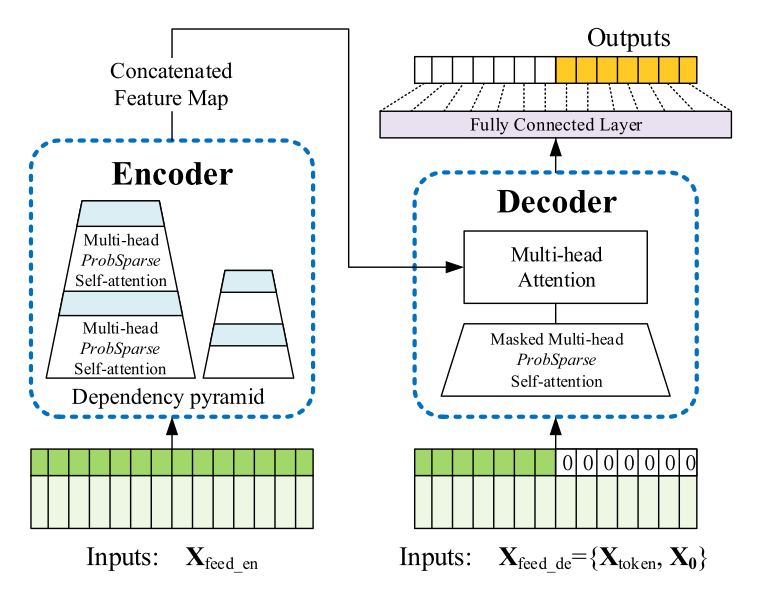 [Speaker Notes: https://wandb.ai/igodfried/flow-forecast/runs/txupxvv3?workspace=user-igodfried]
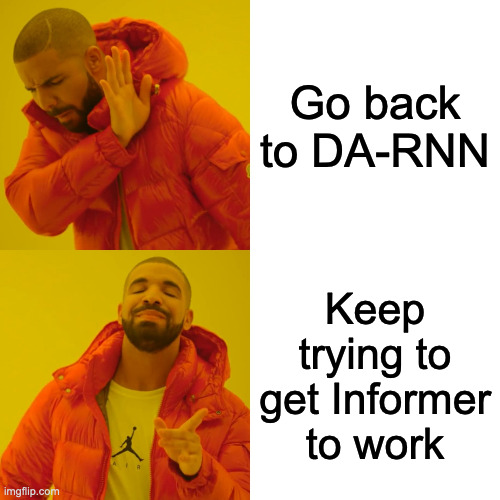 [Speaker Notes: https://wandb.ai/igodfried/flow-forecast/runs/txupxvv3?workspace=user-igodfried]
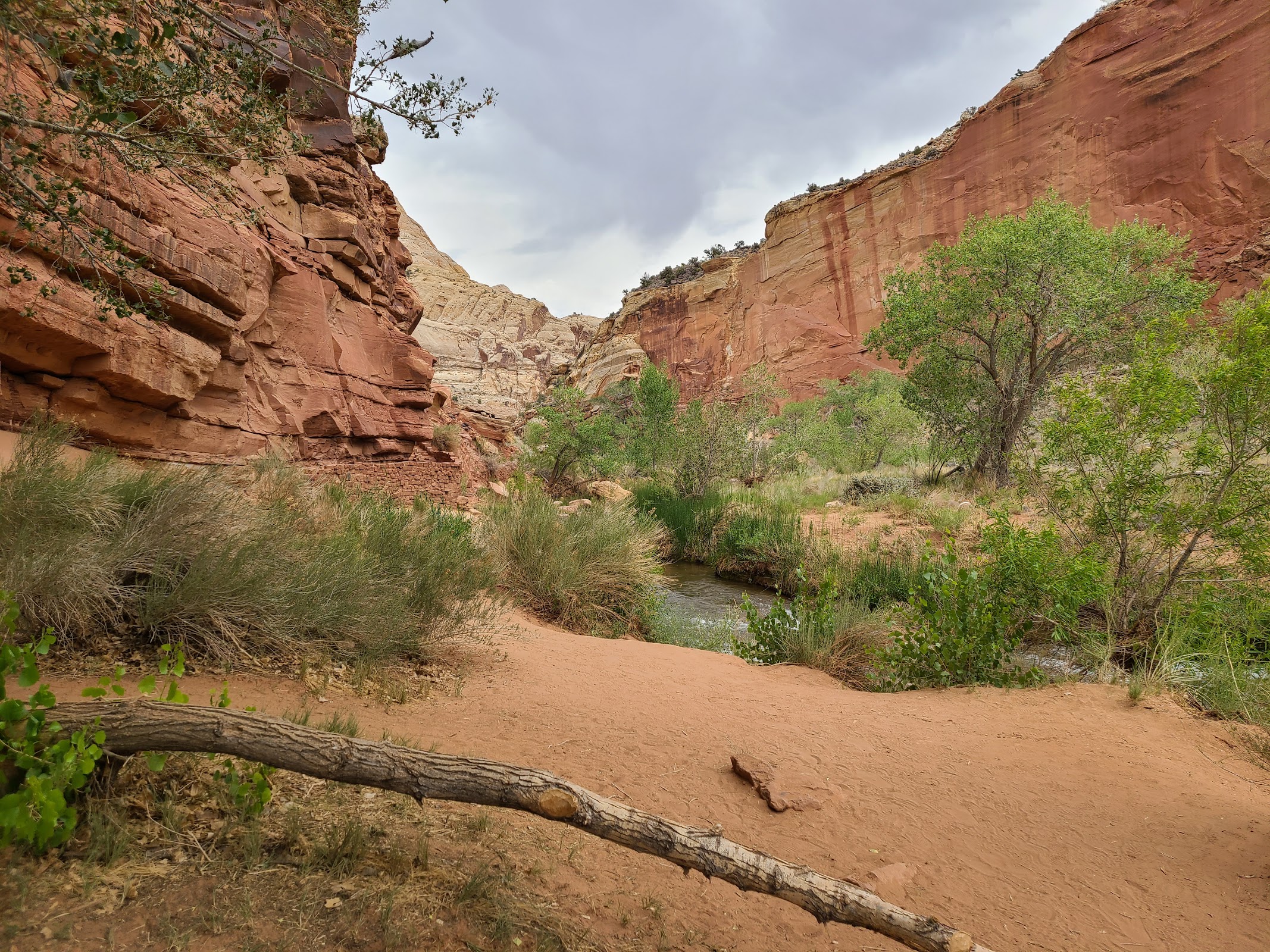 Redefining Goals and Priorities
Exact river flow/precipitation likely isn’t that valuable 
Instead, prediction of extreme precipitation events and location of the rainfall is more important
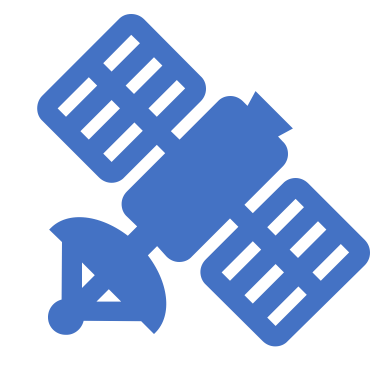 Multi-Station Anomaly Detection and TS Forecasting
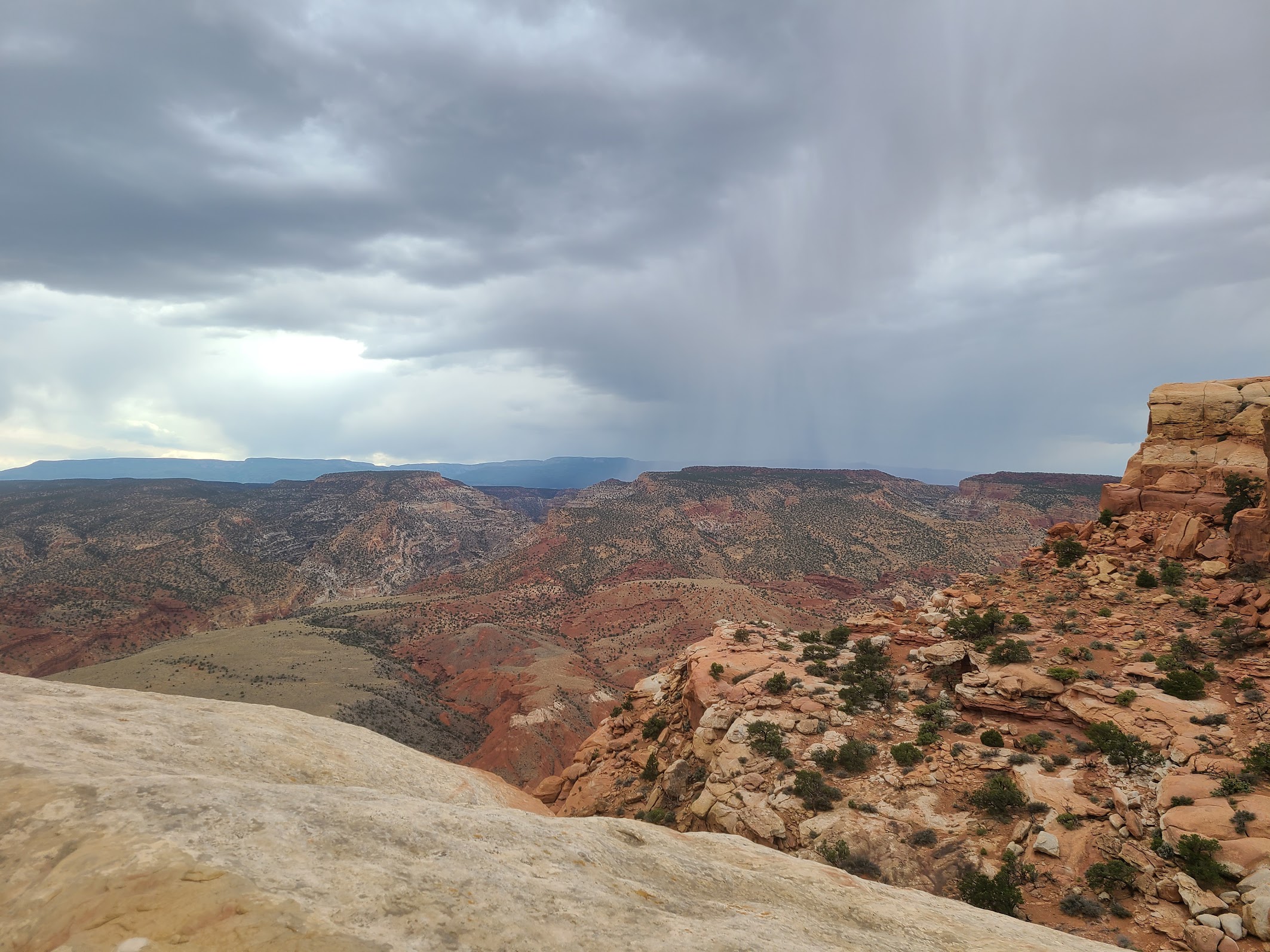 Climate state representation learning
[Speaker Notes: https://colab.research.google.com/drive/15XSKiSmJyrwhL685TvRqQ2LkYAvAR9Li#scrollTo=WP_GQ1UuLCTz]
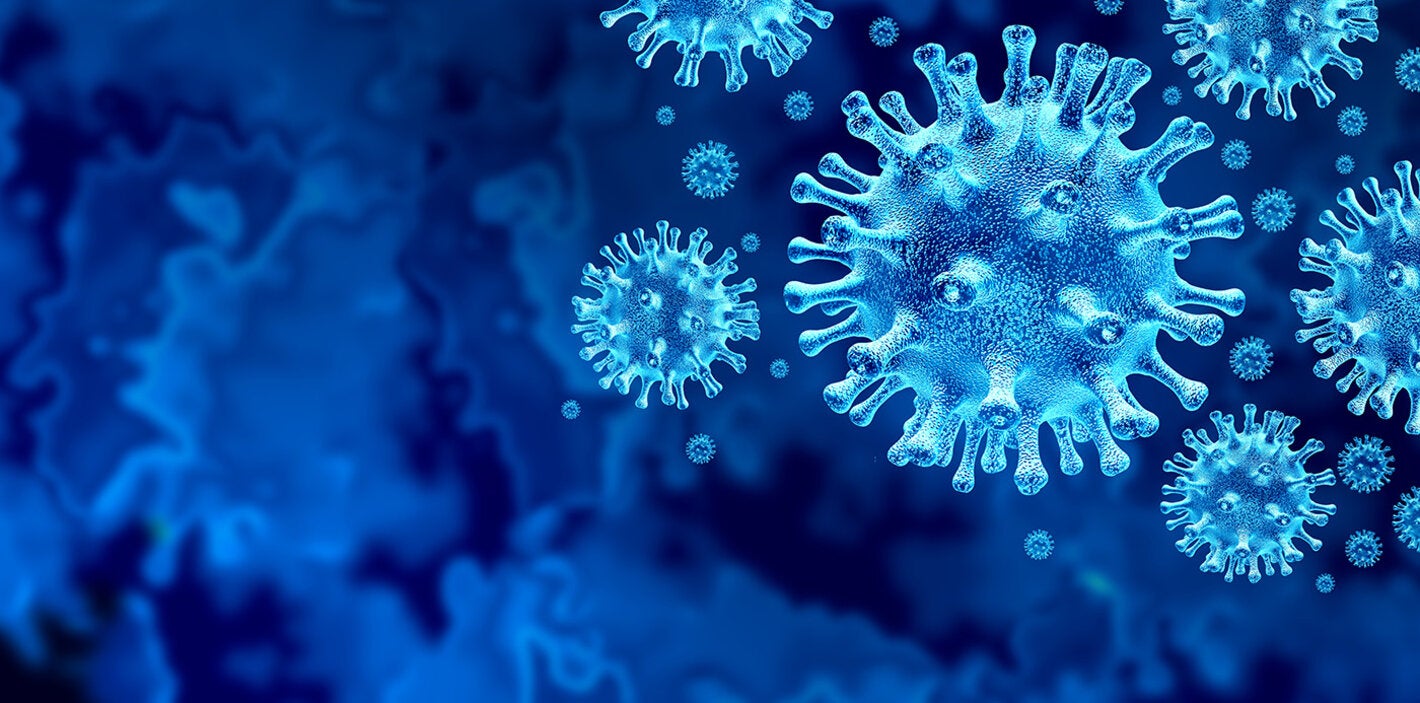 COVID-19 Cases, deaths, and vaccinations
Core Goals:
Accurately forecast the number of new cases, hospital admissions, and deaths at the county level
Tell epidemiologists  about relevant predictive features regarding COVID-19
Allow model users to simulate different scenarios and compare impacts of policies on COVID
Multi-task forecasting cases + deaths
[Speaker Notes: https://wandb.ai/igodfried/covid_icml/runs/018wc0fa?workspace=user-igodfried]
Classifying Cases
Classify COVID cases based on standardized severity scores
[Speaker Notes: https://colab.research.google.com/drive/1iZJNP7m4MmL-wa5yrSQPXZm-W0mH2IlO#scrollTo=I_kA01n0WgVi]
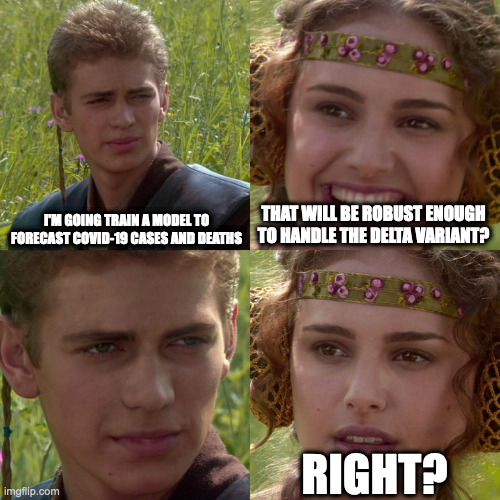 Avocado Price Forecasting
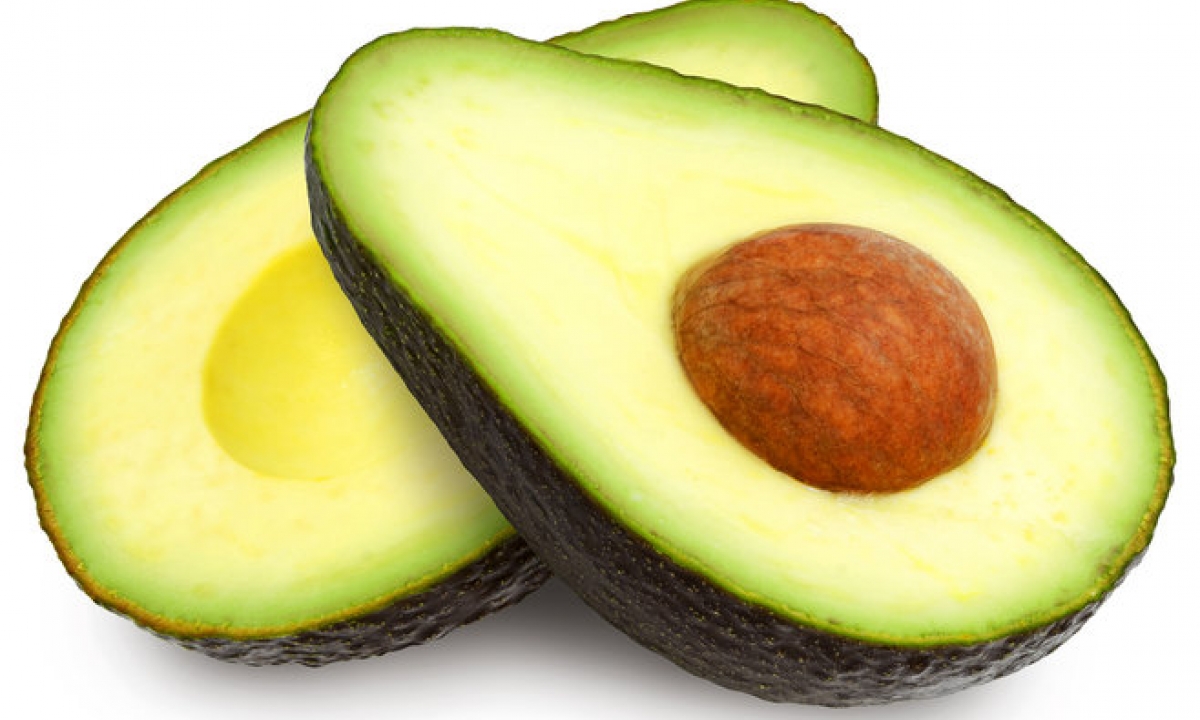 [Speaker Notes: https://www.kaggle.com/isaacmg/avocado-price-forecasting-with-flow-forecast-ff/
https://wandb.ai/igodfried/avocado_flow_forecast/runs/38dh7gqr?workspace=user-igodfried]
Improving Flow Forecast
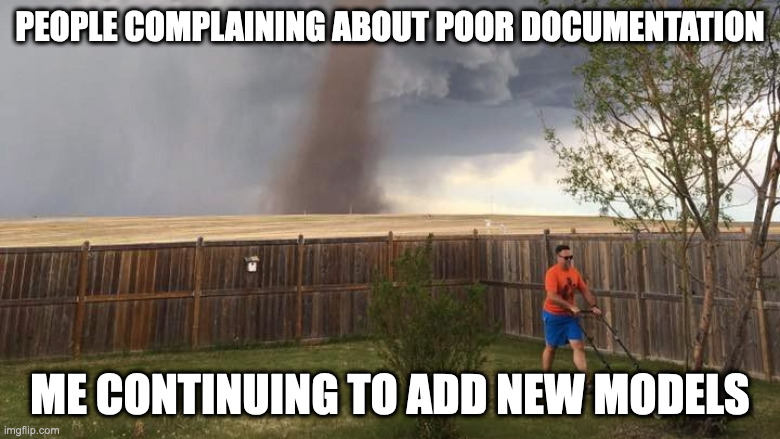 Handling of multiple time series/series id embedding
Advanced large scale geo-spatial forecasting
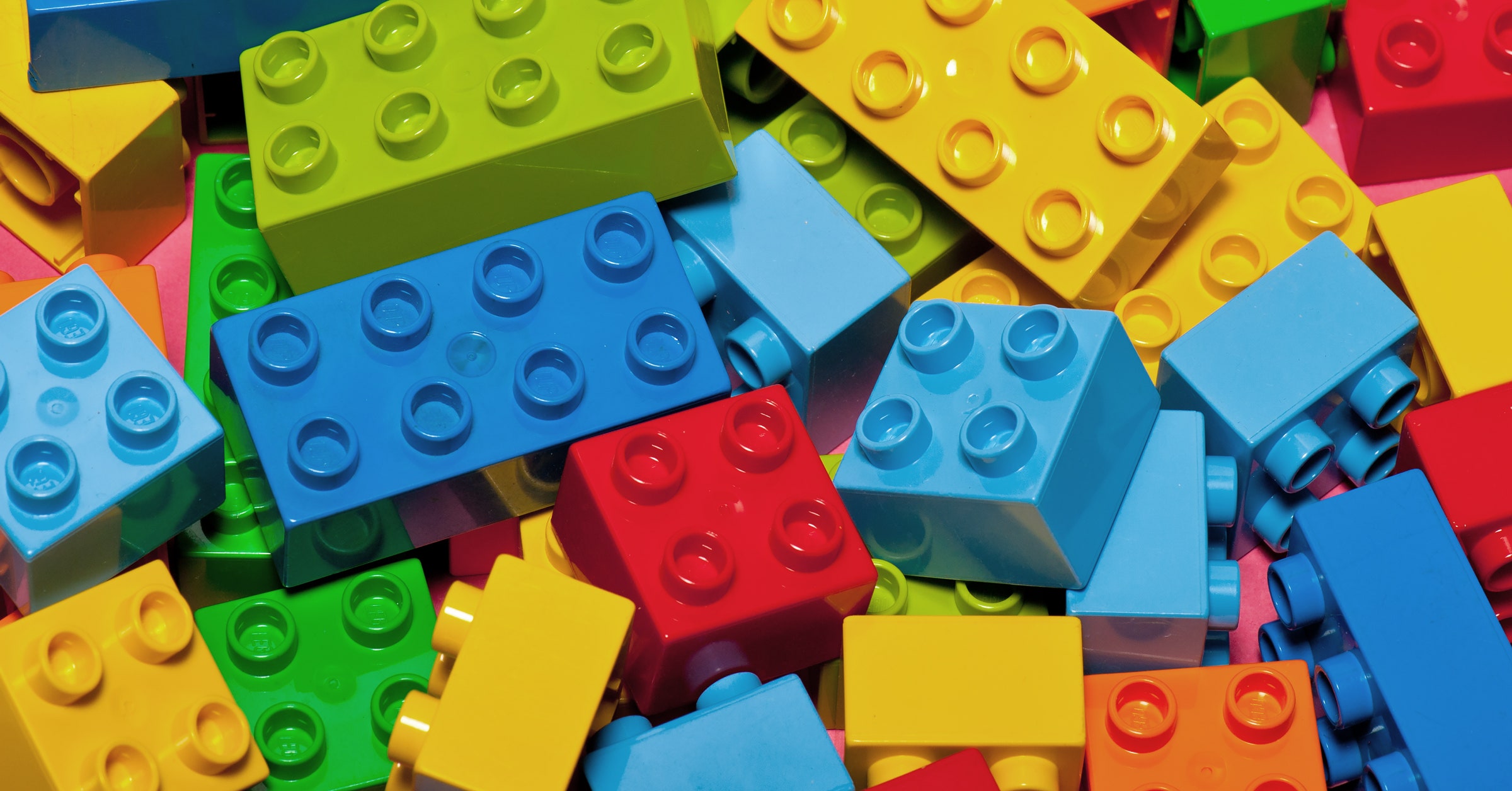 Swappable embedding layers/data-loaders
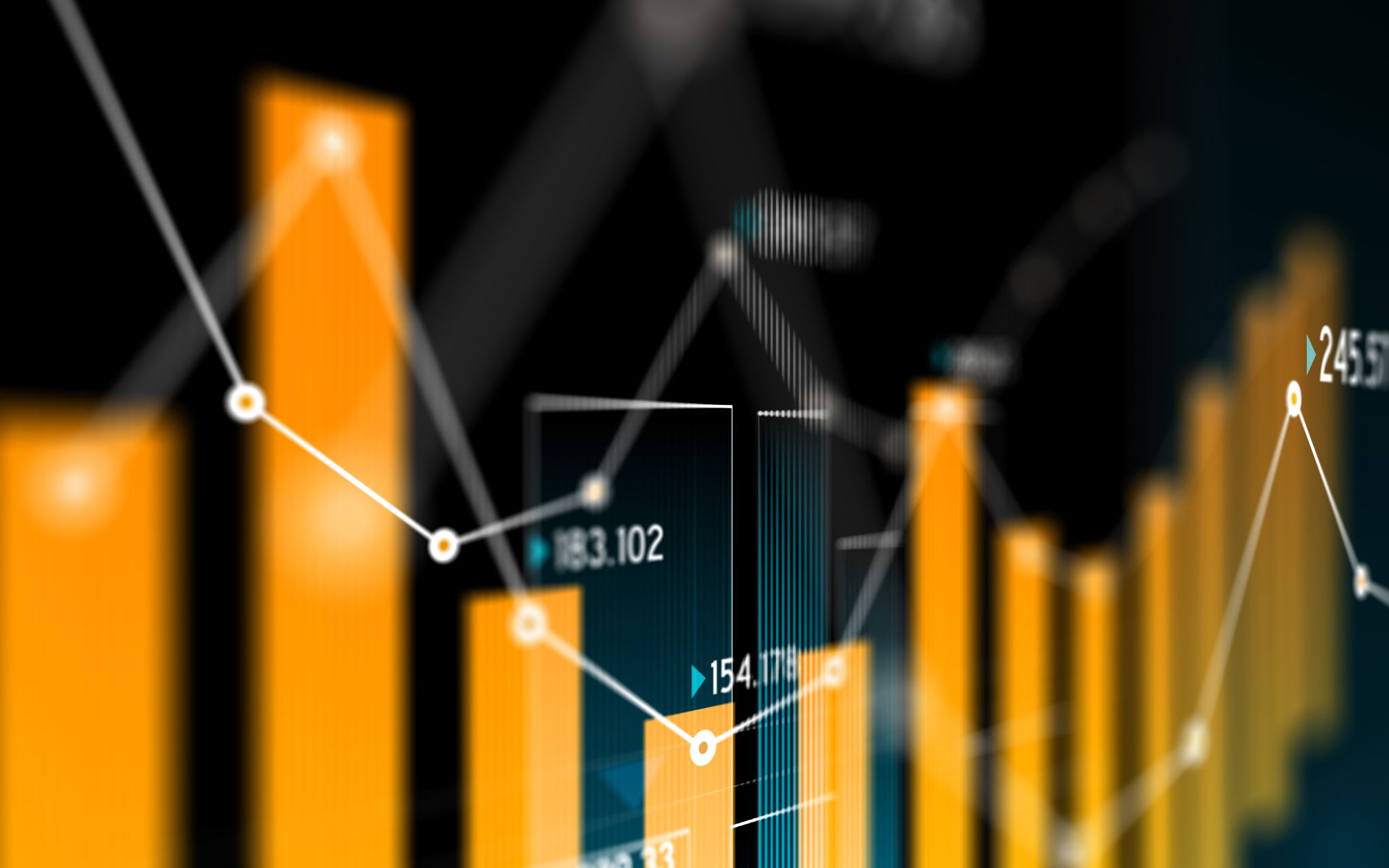 Adding new examples and benchmark data
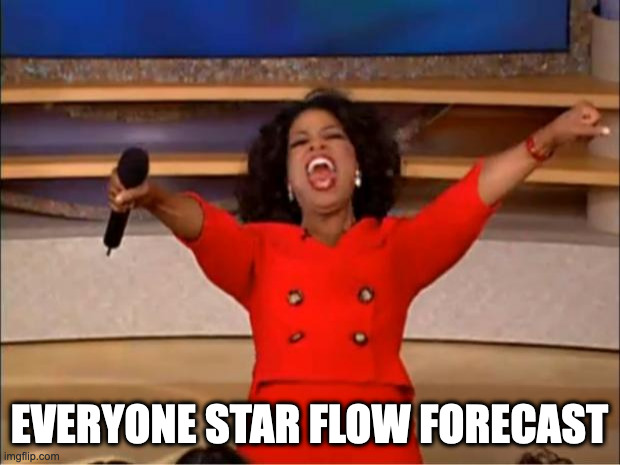 If you liked what you saw today remember to star Flow Forecast
https://github.com/AIStream-Peelout/flow-forecast
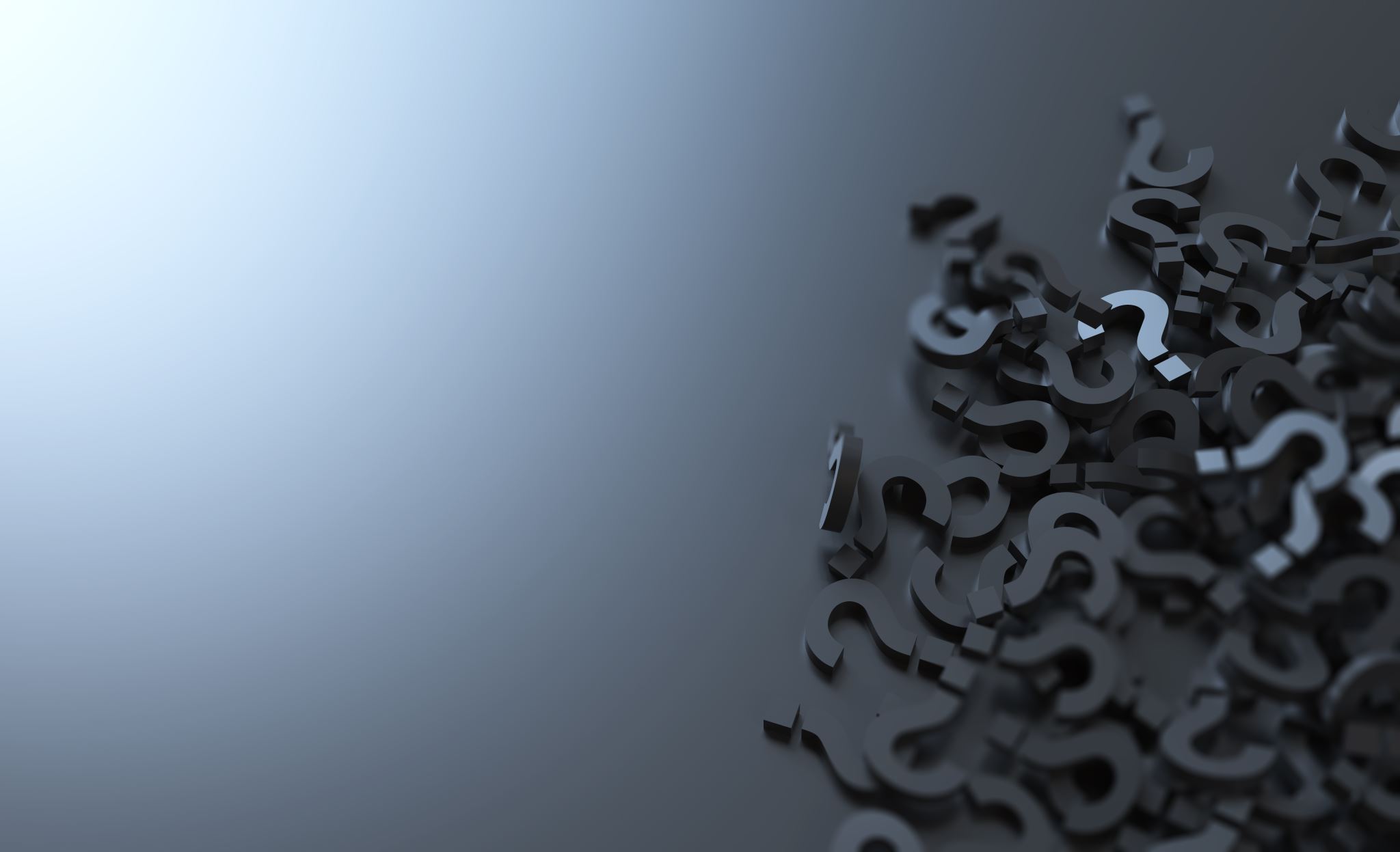 Questions?